July 2018
Revision TG March 2018 San Diego Meeting Agenda
Date: 2018-07-06
Authors:
Notice: This document has been prepared to assist IEEE 802.19. It is offered as a basis for discussion and is not binding on the contributing individual(s) or organization(s). The material in this document is subject to change in form and content after further study. The contributor(s) reserve(s) the right to add, amend or withdraw material contained herein.
Naotaka Sato, Sony Corporation
Slide 1
July 2018
Agenda graphic
Slide 2
Naotaka Sato, Sony Corporation
July 2018
Meeting protocol
Please announce your affiliation when you first address the group during a meeting slot
Slide 3
Naotaka Sato, Sony Corporation
July 2018
Attendance
https://imat.ieee.org/my-site/home

Register
Indicate attendance
Slide 4
Naotaka Sato, Sony Corporation
July 2018
Agenda items for this week
Approval of meeting minutes
Opening report
Results of sponsor ballot
Technical presentations and text proposals
Press release
Motions
Slide 5
Naotaka Sato, Sony Corporation
July 2018
Tuesday AM1
Slide 6
Naotaka Sato, Sony Corporation
July 2018
Agenda for Tuesday AM1
Meeting called to order
Call for secretary
Call for submissions and discussions
Approval of agenda
IEEE IPR statement
Approval of March 2018 Revision TG meeting and  teleconference minutes
Revision TG Opening report
Results of sponsor ballot
Technical presentations and text proposals
Motions
Recess
Slide 7
Naotaka Sato, Sony Corporation
July 2018
Call for secretary
Looking for volunteer of recording secretary
Slide 8
Naotaka Sato, Sony Corporation
July 2018
Call for submissions
DCN 19-18/0050r0: P802.19.1 2nd recirculation Comments and Resolutions (C. Sun)
Slide 9
Naotaka Sato, Sony Corporation
July 2018
Approval of agenda
Motion to approve the agenda of the July 2018 Revision TG meeting, document 19-18/0051r0.
Slide 10
Naotaka Sato, Sony Corporation
July 2018
Patent Policy
http://standards.ieee.org/about/sasb/patcom/materials.html
Slide 11
Naotaka Sato, Sony Corporation
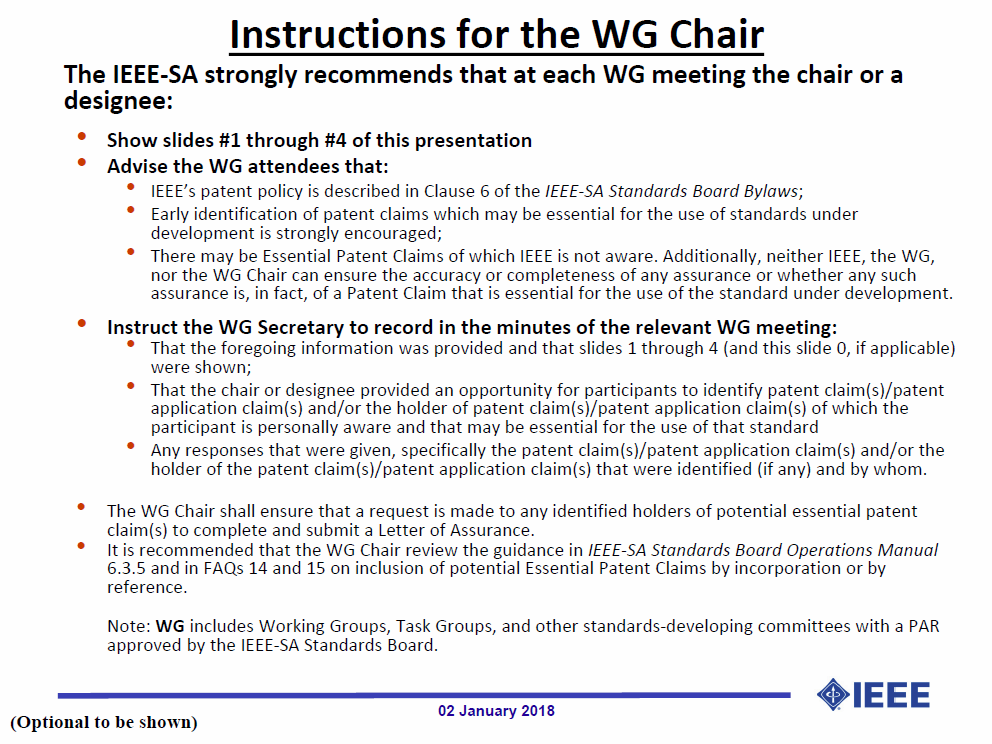 July 2018
Slide 12
Naotaka Sato, Sony Corporation
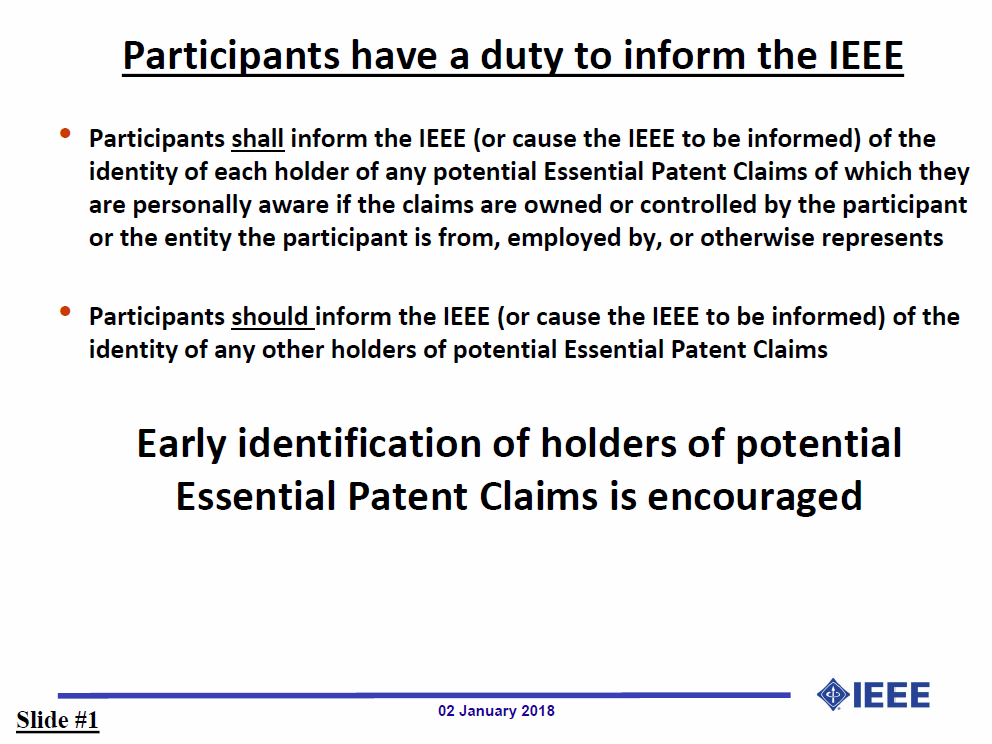 July 2018
Slide 13
Naotaka Sato, Sony Corporation
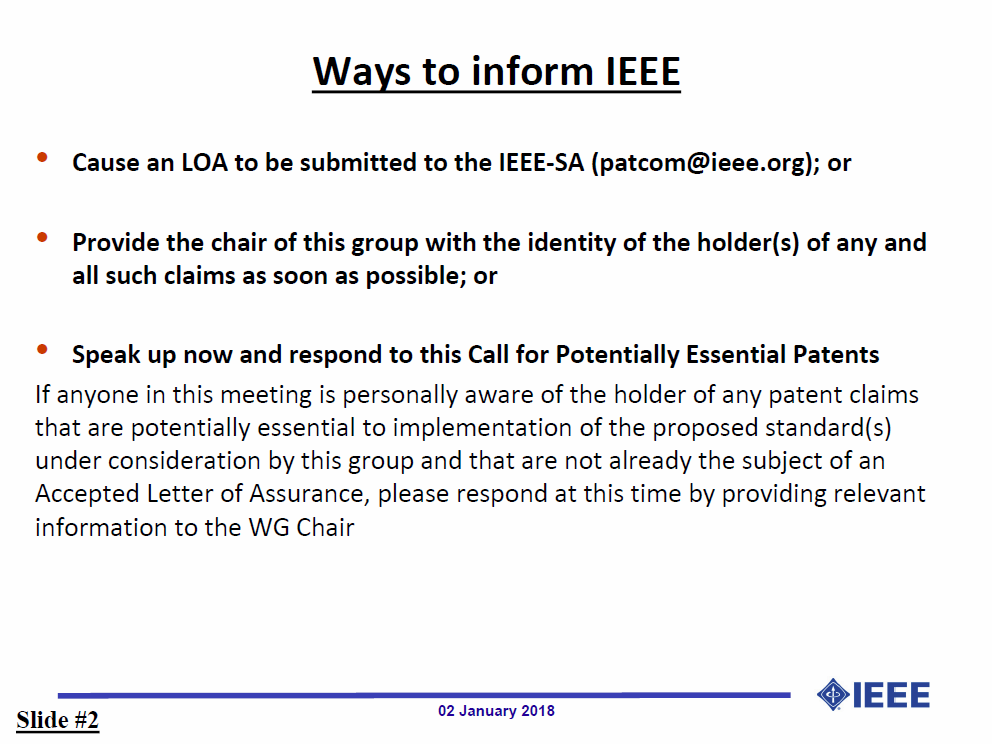 July 2018
Slide 14
Naotaka Sato, Sony Corporation
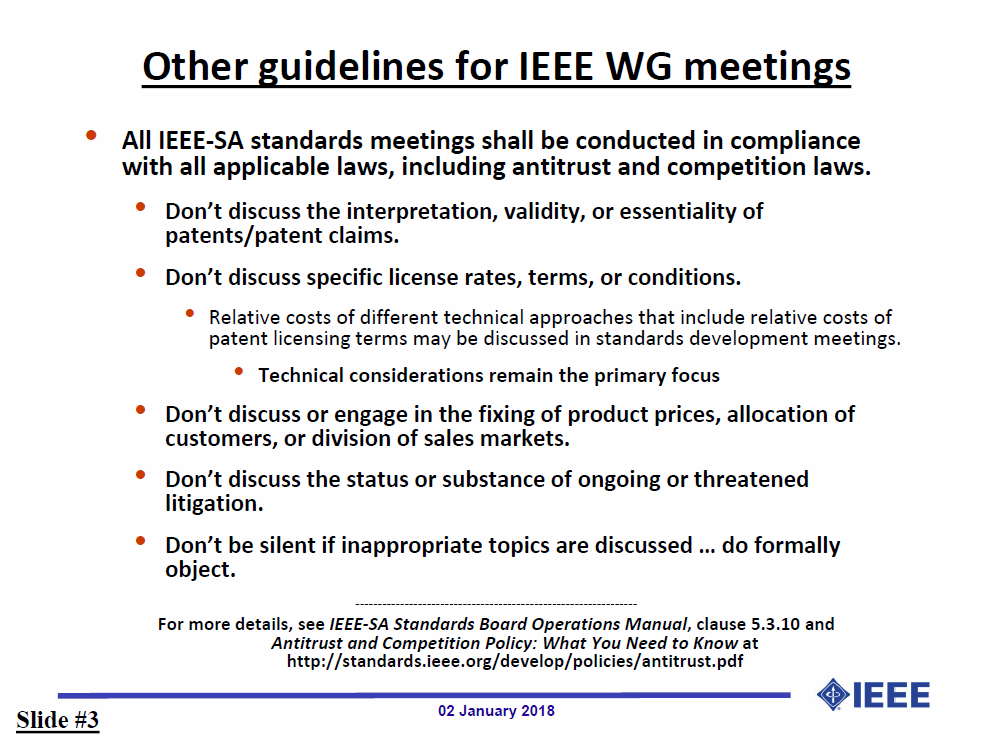 July 2018
Slide 15
Naotaka Sato, Sony Corporation
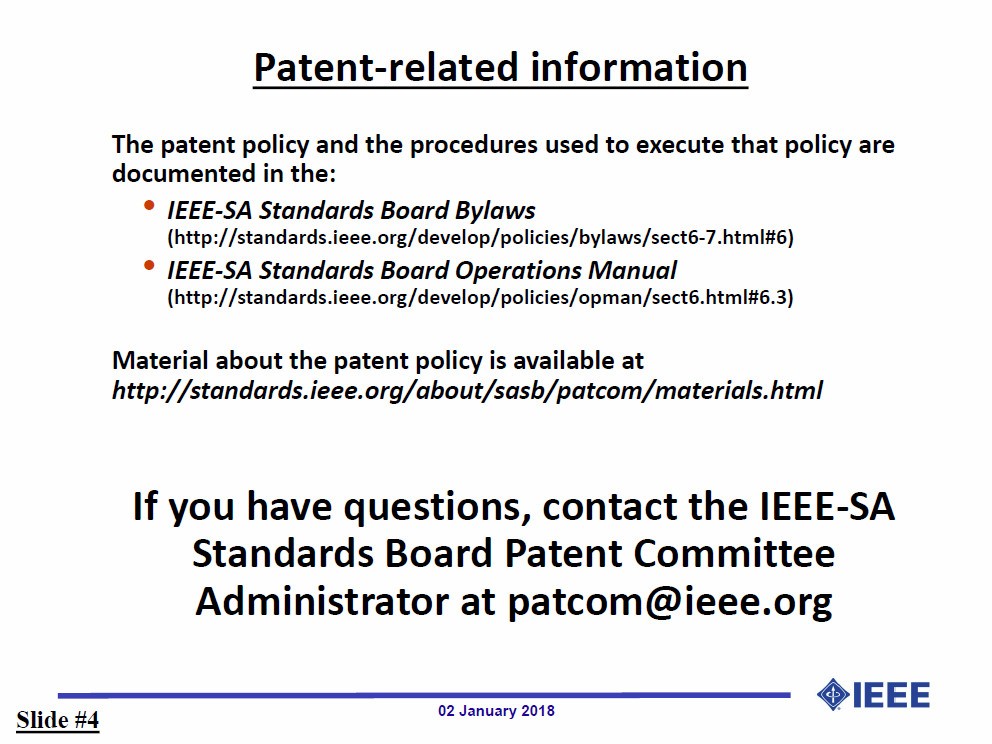 July 2018
Slide 16
Naotaka Sato, Sony Corporation
July 2018
Approval of minutes
Motion to approve the minutes from the March 2018 Revision TG meeting, DCN 19-18/0019r0, the May 16, 2018 BRC teleconference, DCN 19-18/0016r0, the May 30, 2018 BRC teleconference, DCN 19-18/0036r1 and the June 20, 2018 teleconference, DCN 19-18/0046r0
Slide 17
Naotaka Sato, Sony Corporation
July 2018
Revision TG Opening report
July 2018 Revision TG Opening Report (DCN 19-18/0052r0)
Slide 18
Naotaka Sato, Sony Corporation
May 2018
Results of second recirculation SB
IEEE P802.19.1-2018 D3.0 recirculation Sponsor Ballot
Response rate: 87%
Approval rate: 96%
Abstain rate: 4%

Total 1 comment was received
General: 0, Editorial: 1, Technical: 0
Slide 19
Naotaka Sato, Sony Corporation
July 2018
Agenda for Thursday PM1
Meeting called to order
Press release
Motions
Adjourn
Slide 20
Naotaka Sato, Sony Corporation
July 2018
Adjourn
Slide 21
Naotaka Sato, Sony Corporation
July 2018
BRC teleconference
Schedule (1hour)
Wednesday, xxx. xx, 2018: 2am EDT (Wednesday, Apr. 18, 2018 7am CET, 2pm CST, 3pm JST/KST)

Meeting Logistics
Use “Join Me”
Join the meeting: https://join.me/ieeesawg802.19 On a computer, use any browser. Nothing to download. On a phone or tablet, launch the join.me app and enter meeting code:ieeesawg802.19 Join the audio conference: Dial a phone number and enter access code, or connect via internet. 
The chair will send out a notification to IEEE 802.19 reflector in advance of the meeting
Slide 22
Naotaka Sato, Sony Corporation
July 2018
Time difference
Winter
1am EST (6am UTC, 3pm JST/KST)
7am EST (noon UTC, 9pm JST/KST)
5pm EST (10pm UTC, 7am JST/KST + 1day)

Summer
2am EDT (6am UTC, 3pm JST/KST)
8am EDT (noon UTC, 9pm JST/KST)
6pm EDT (10pm UTC, 7am JST/KST + 1day)
Slide 23
Naotaka Sato, Sony Corporation